Belgian Disability Forum asbl (BDF)
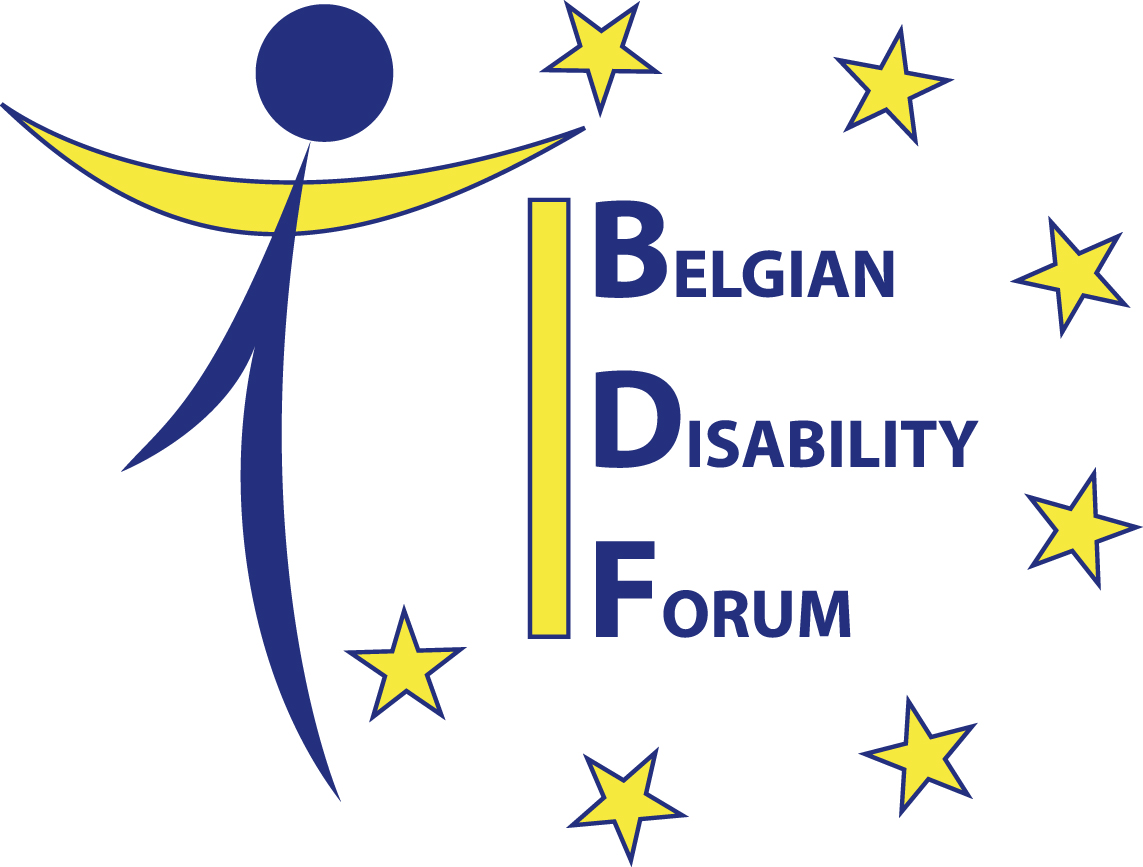 Présentation 2022
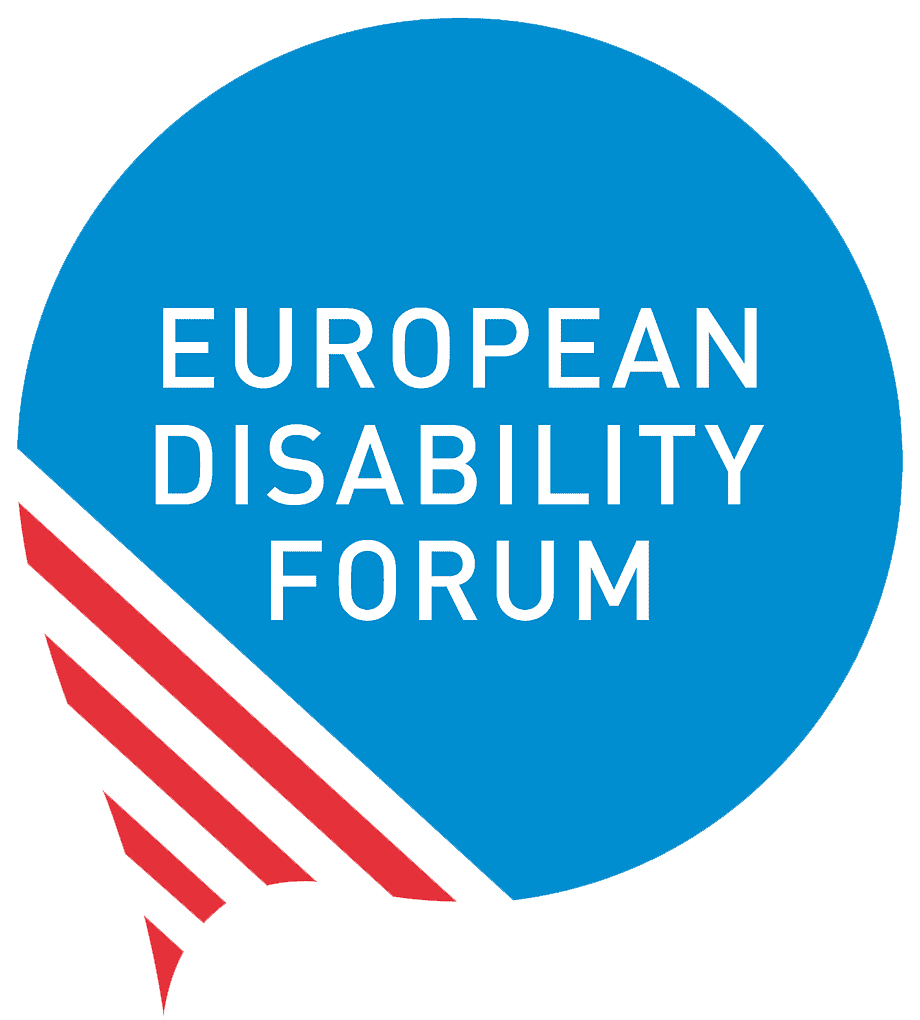 Le BDF est membre de l’EDF
Belgian Disability Forum (BDF)
Forum d’organisations belges représentatives des personnes en situation de handicap 
18 organisations membres en 2022
Total agrégé = 250.000 personnes en situation de handicap représentées

Représentatif
Recouvre toutes les situations de handicap
Fonctionne sur base des cotisations de ses membres
Membres = asbl
≠  individus
≠ “première ligne”

Indépendant : Association Sans But Lucratif (asbl)
Assemblée générale = tous les pouvoirs
Organe d’administration = gestion

But : suivre les développement politiques européens et internationaux
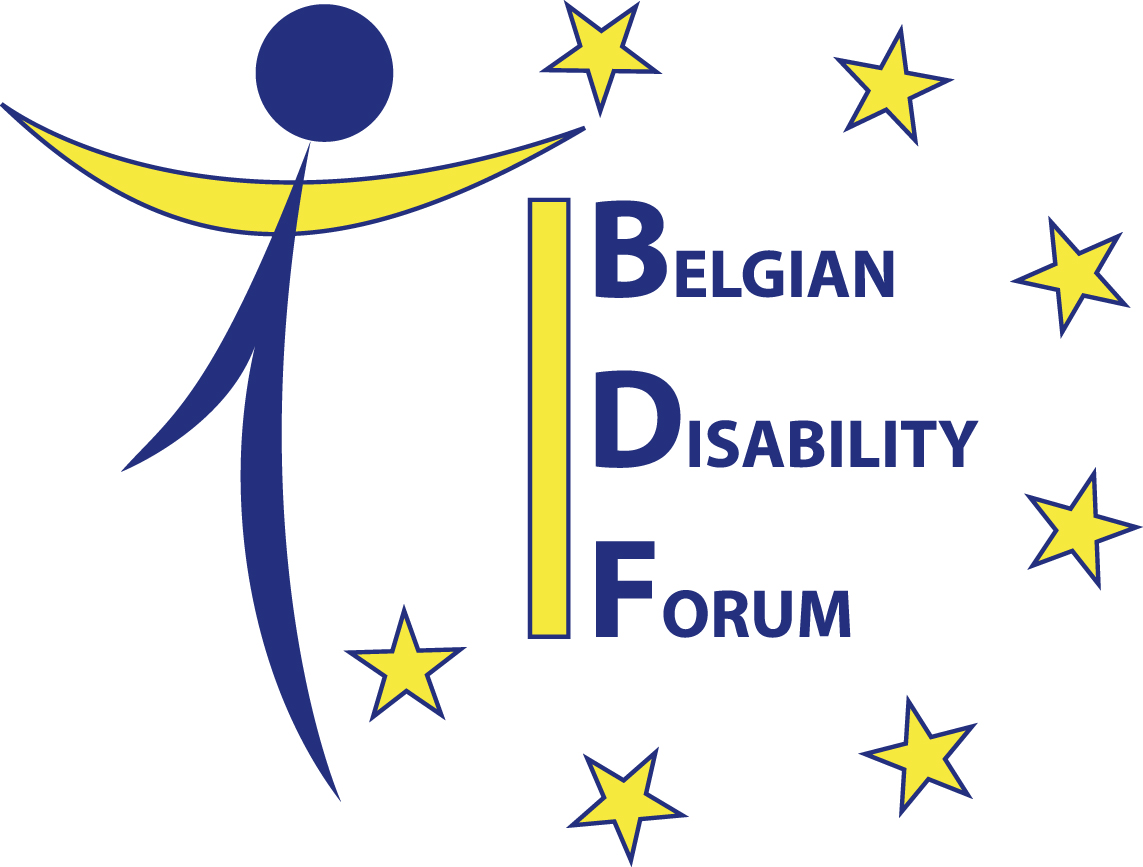 Belgian Disability Forum asbl (BDF) - Présentation 2022
2
BDF - Organisations membres
ALTéO asbl - Mouvement social de personnes malades, valides et handicapés
Association de l’Hémophilie asbl / Hemophilievereniging vzw (AHVH)
Association de parents et de professionnels autour de la personne polyhandicapée asbl (AP3)
Esenca
CAWAB asbl - Le Collectif Accessibilité Wallonie Bruxelles
DITO vzw
Doof Vlaanderen vzw
Fédération Francophone des Sourds de Belgique asbl (FFSB)
Inclusion asbl
Katholieke Vereniging Gehandicapten vzw (KVG)
Kleines Forum - Dienststelle für Personen mit Behinderung
Alliance Nationale des Mutualités Chrétiennes / Landsbond der Christelijke Mutualiteiten (ANMC/LCM)
Le Silex asbl
Les Briques du GAMP asbl
Ligue Braille asbl / Brailleliga vzw
Ligue Nationale Belge de la Sclérose en Plaques asbl / Nationale Belgische Multiple Sclerose Liga vzw
Œuvre Fédérale Les Amis des Aveugles et Malvoyants asbl / Federaal Werk De Vrienden Der Blinden en Slechtzienden vzw
Solidaris
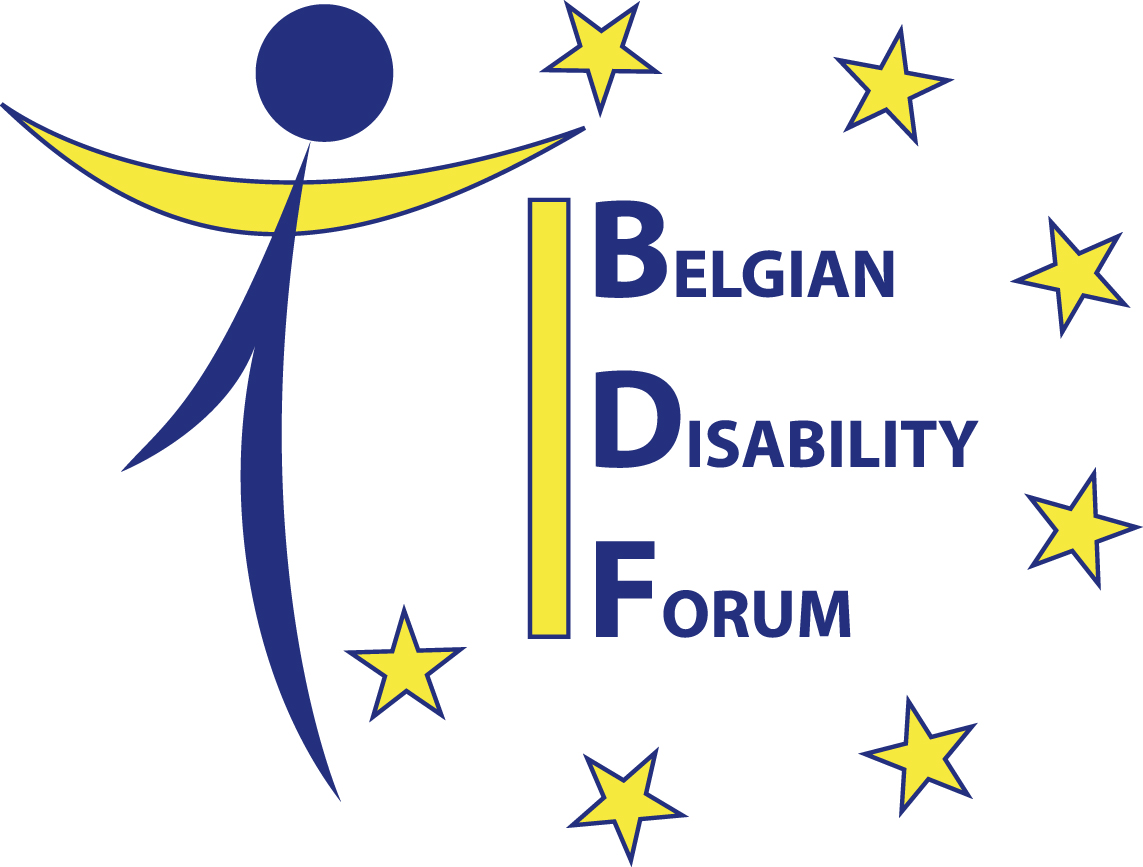 Belgian Disability Forum asbl (BDF) - Présentation 2022
3
Fruit d’une évolution générale
Constat : rôle croissant des autorités “supranationales”
Institutions européennes  Economie
Instances mondiales (ONU)  Paix - Droits de l’homme - Sécurite sociale (AISS)
Complexité croissante
Dialogue institutions européennes - citoyens
Commission souhaite un interlocuteur par état / par thème
Indépendant
Représentatif
Représentant belge dans le European Disability Forum (EDF):
Conseil Supérieur National des Personnes Handicapées - CSNPH (1996-2000) 
Belgian Disability Forum asbl - BDF (depuis 2001)
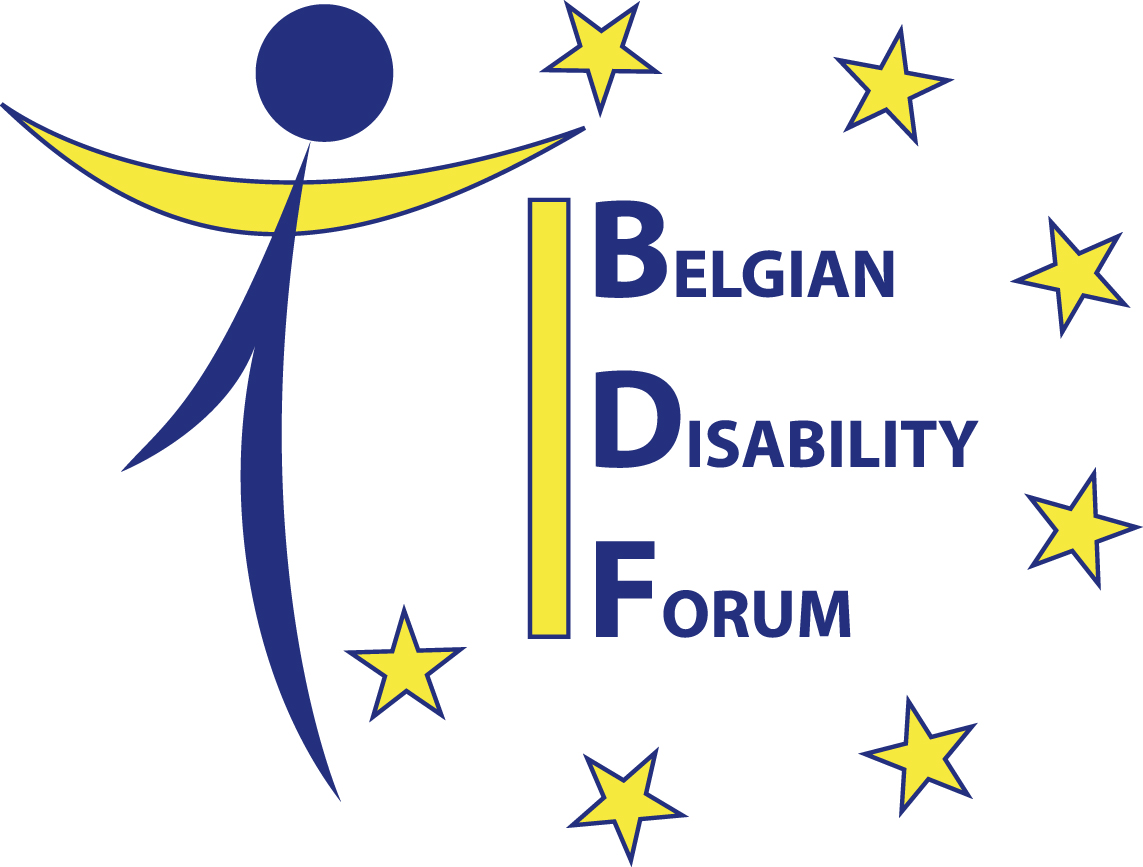 Belgian Disability Forum asbl (BDF) - Présentation 2022
4
BDF et Union européenne
BDF = représentant belge dans le European Disability Forum (EDF)
BDF et EDF poussent l’Union européenne a prendre en compte les droits des personnes en situation de handicap dans ses règlementations
BDF et EDF poussent la Belgique à appliquer la règlementation européenne en respectant les droits des personnes en situation de handicap européenne
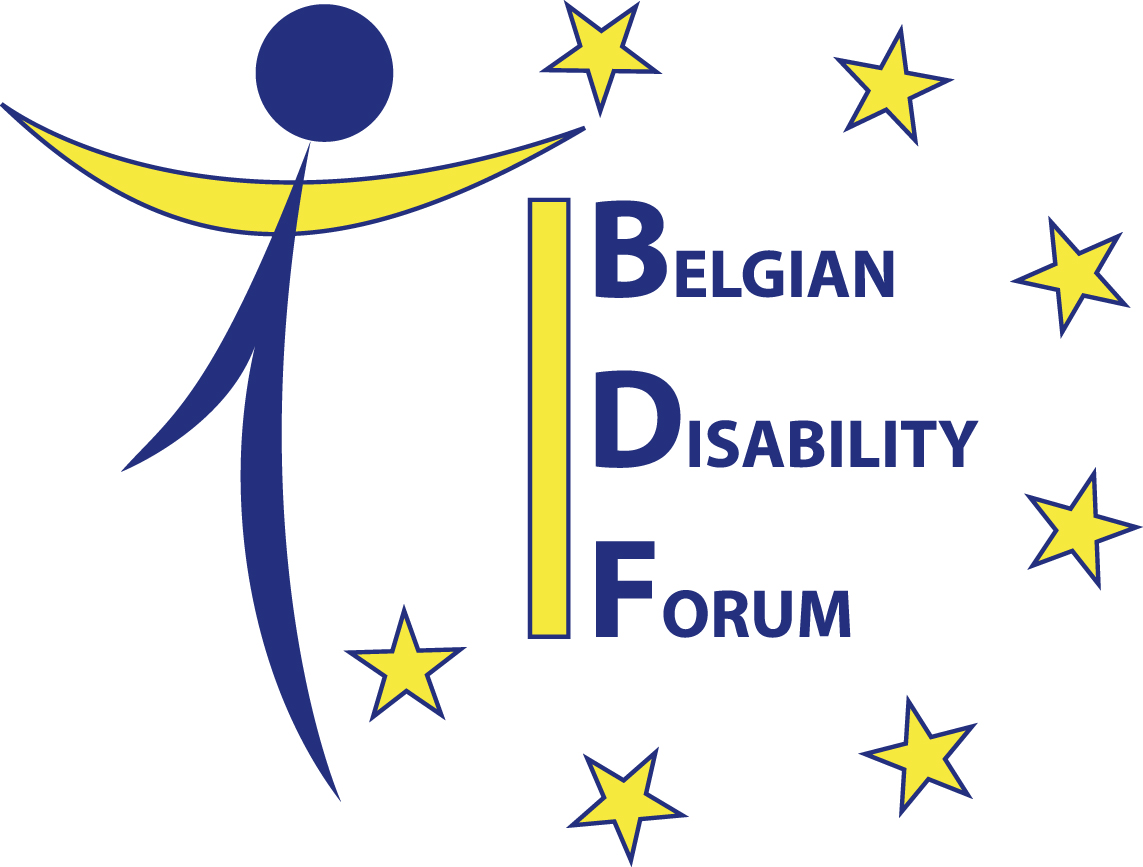 Belgian Disability Forum asbl (BDF) - Présentation 2022
5
BDF et ONU
Suivi de la Convention ONU sur les droits des personnes handicapées (UNCRPD)
BDF pousse l’état belge à mettre en oeuvre l’entièreté de l’UNCRPD
BDF utilise son travail sur l’UNCRPD pour expliquer la situation des personnes en situation de handicap dans d’autres conventions ONU : 
SDG - Objectifs de développement durable
CEDAW - Convention sur l’elimination de toutes les forms de discriminations à l’égard des femmes
CIDE - Convention international des droits de l’enfants
EPU - Examen périodique universel
…
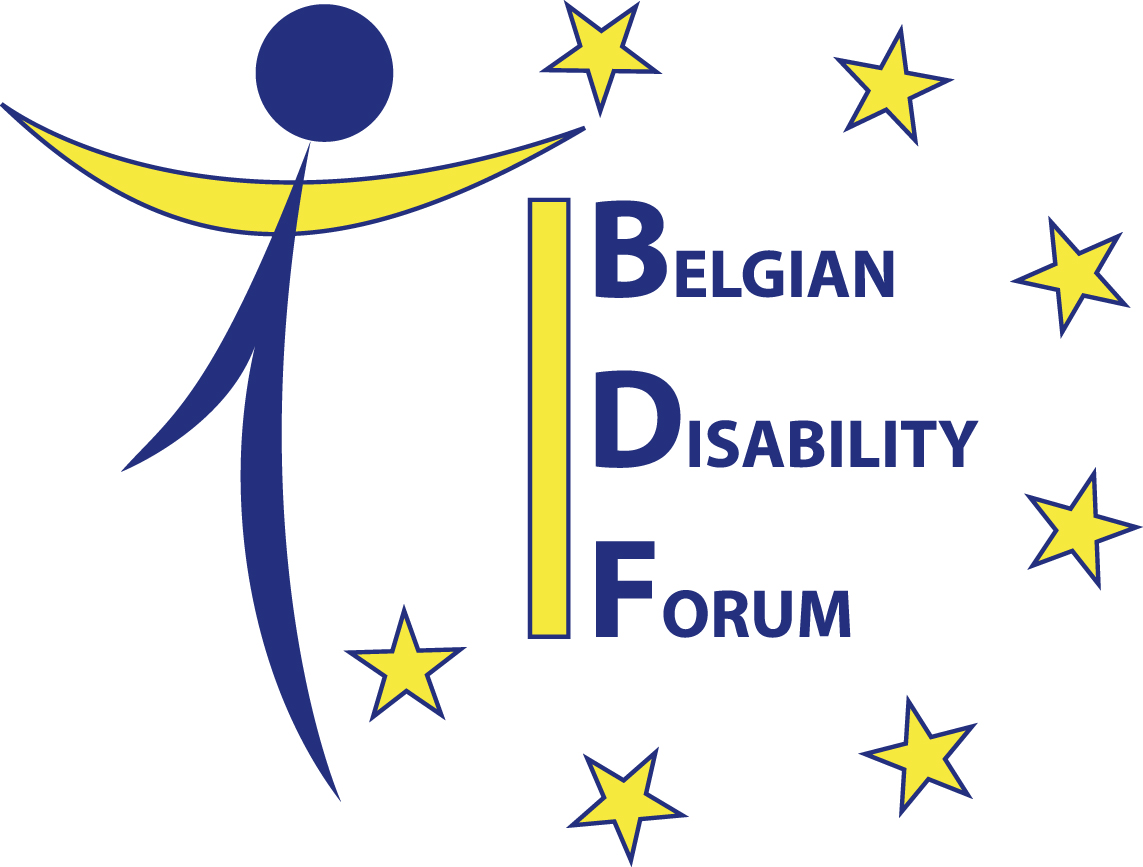 Belgian Disability Forum asbl (BDF) - Présentation 2022
6
Relations BDF - CSNPH
CSNPH = niveau fédéral

BDF = niveau européen
Transfert de dossiers
Dossiers européens deviennent “belges”
Dossiers belges deviennent “européens”
Modèle de collaboration pour d’autres matières ?
Avec les conseils consultatifs régionaux et communautaires
Informel  formel
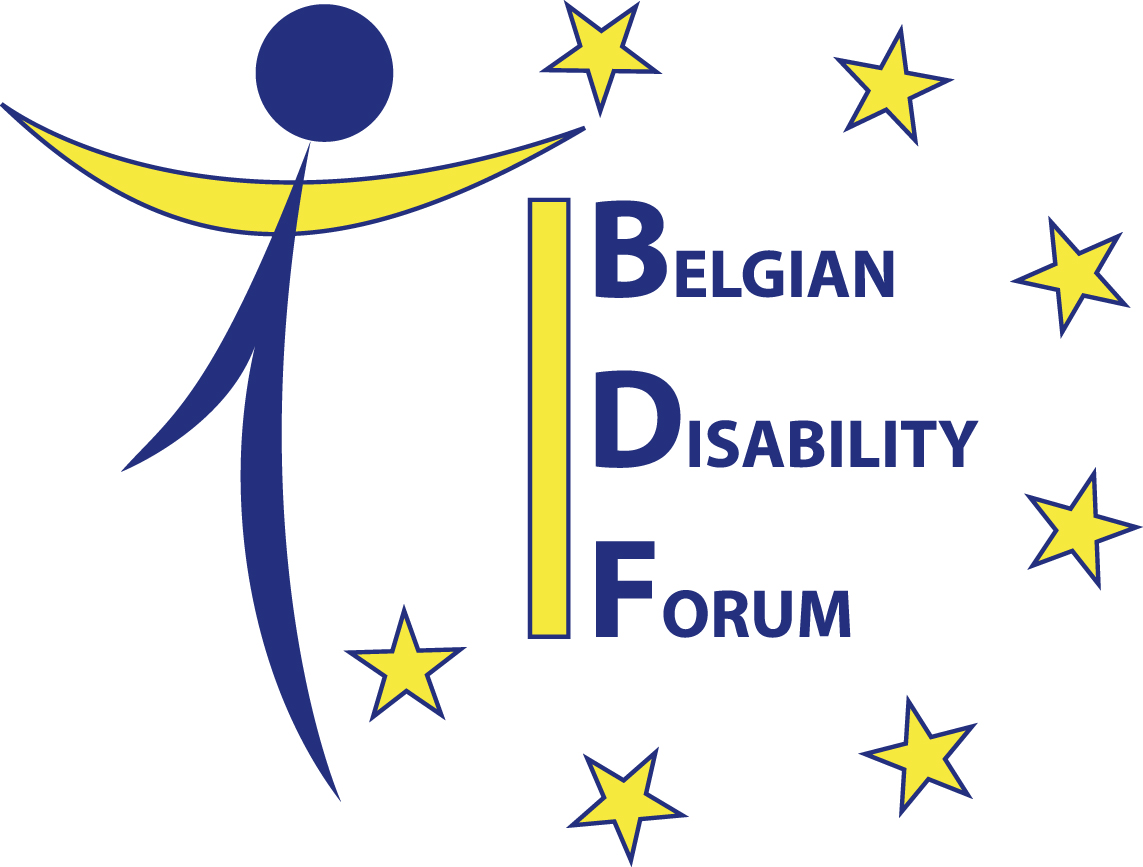 Belgian Disability Forum asbl (BDF) - Présentation 2022
7
Belgique : une question de répartition des compétences
5 niveaux + 1
Chaque niveau a ses propres compétences
Chaque niveau peut disposer de sa structure représentatives de personnes en situation de handicap. Idéalement :
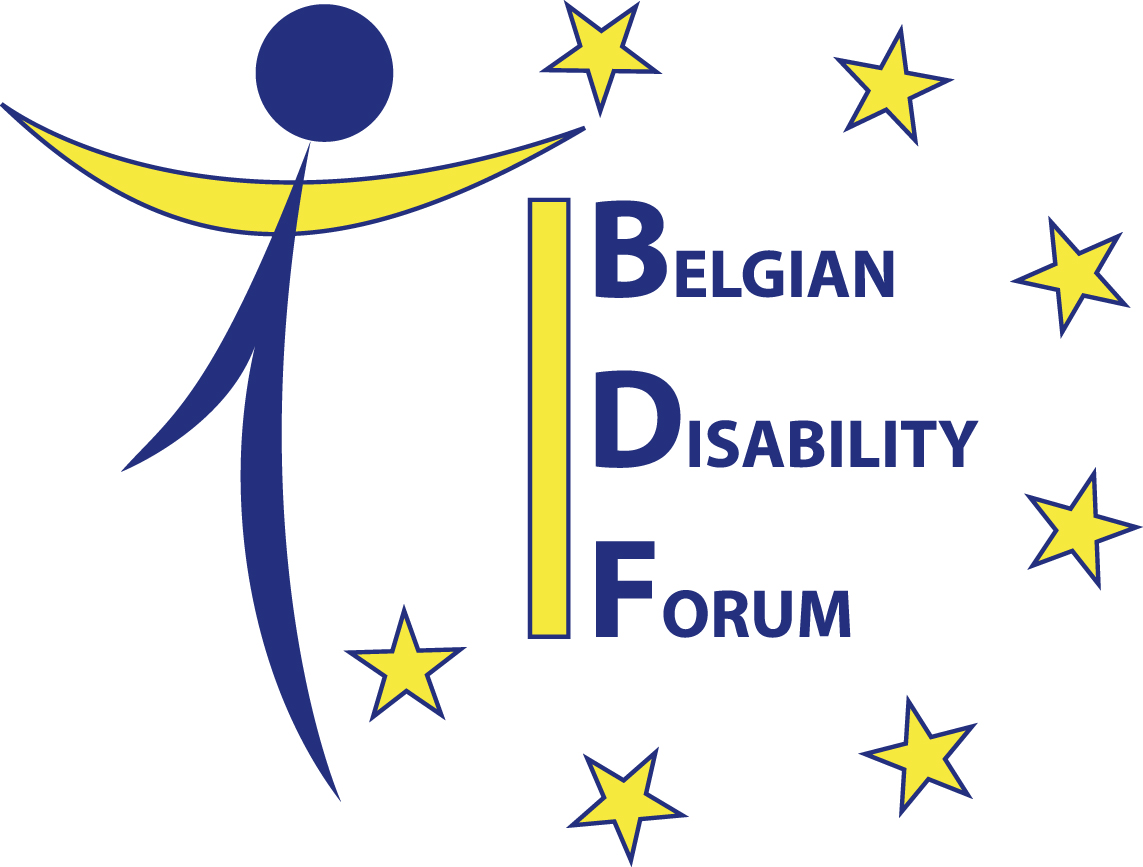 Belgian Disability Forum asbl (BDF) - Présentation 2022
8
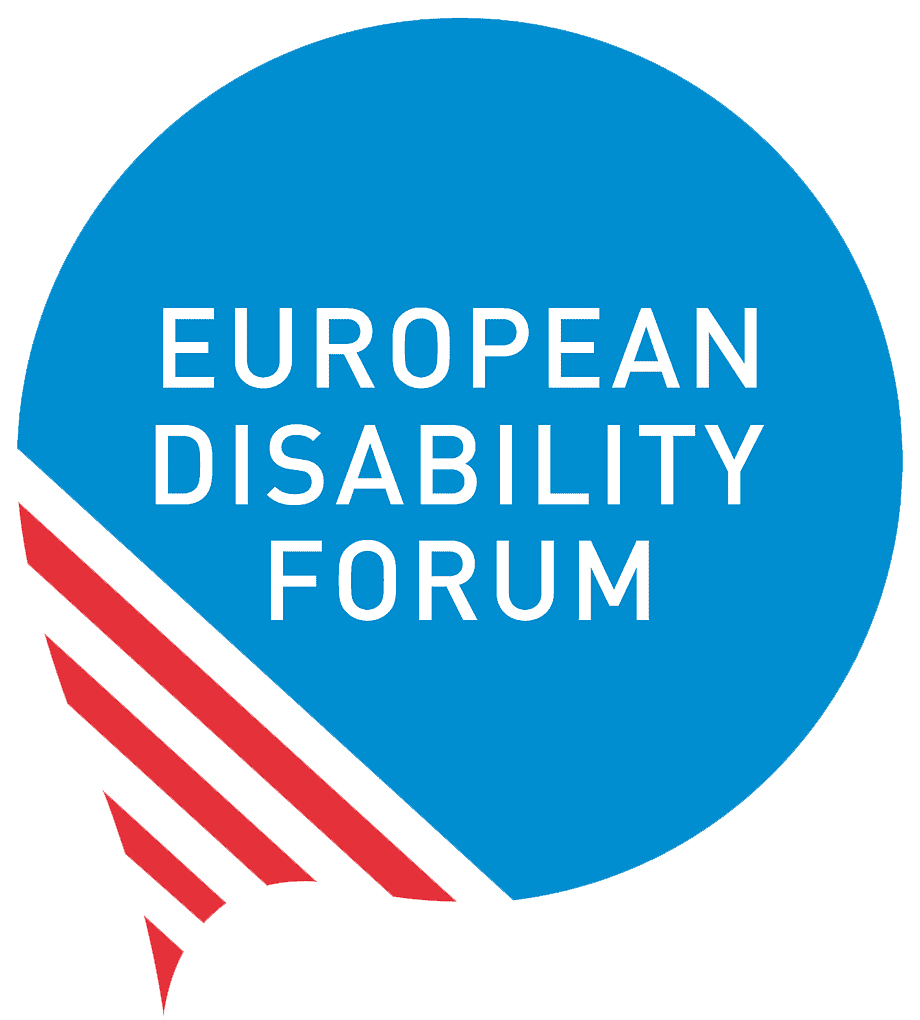 BDF = membre de l’EDF
BDF représente la Belgique dans l’European Disability Forum (EDF)
EDF structuré sur base de deux piliers:
29 Conseils nationaux : un par Etat membre + états associés
ONG (Blind Union, Inclusion Europe…)
BDF est actif
 dans l’Assemblée générale : 
2 membres de l’Organe d’administration du BDF : tour de rôle
Préparation des positions du BDF en Organe d’administration du BDF
 en Organe d’administration du EDF :
Bart Verdickt
Préparation des positions du BDF en Organe d’administration du BDF
 BDF = la voix des personnes en situation de handicap belges              au sein de l’Union européenne
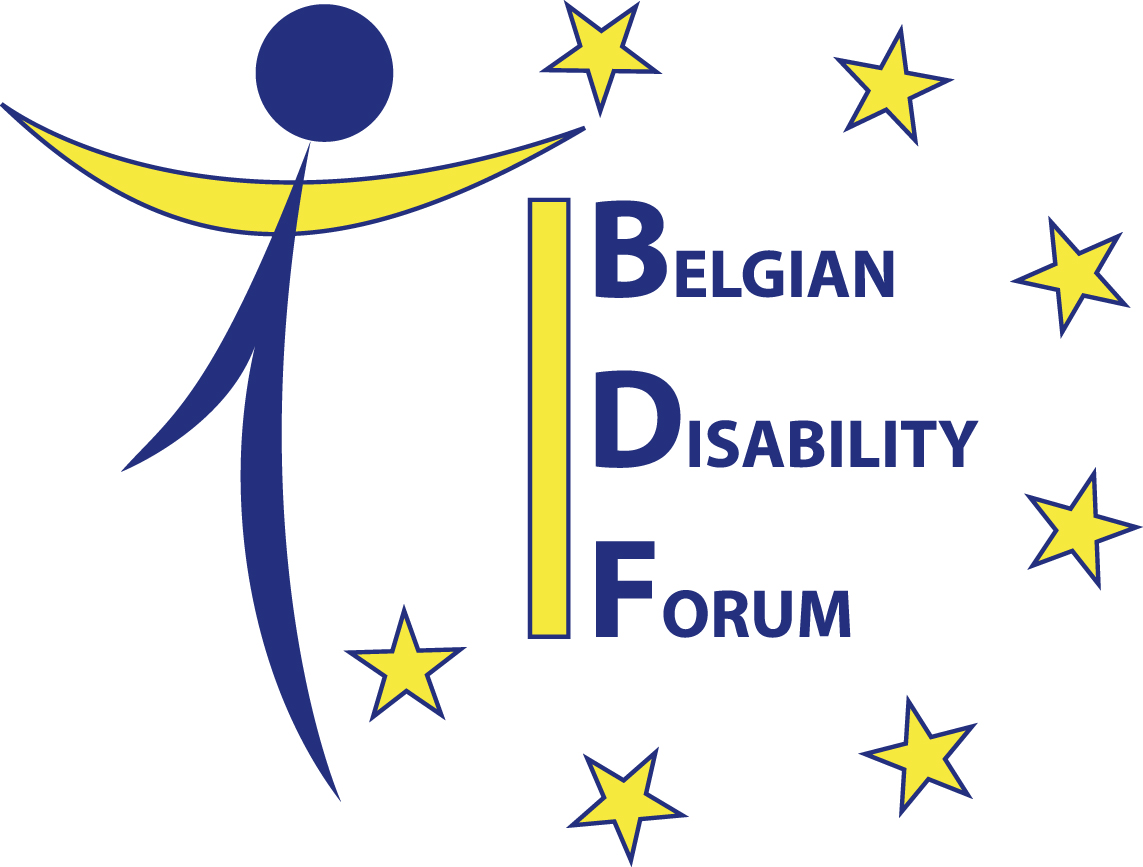 Belgian Disability Forum asbl (BDF) - Présentation 2022
9